1
Building Organizational  Capacity to Create Community Change
Paula Feathers, MA
2
Work Agreement
3
Assessment
Place your sticker on the response that best matches your experience.
Capacity Report
Break Time
Please return in 15 minutes
6
Cultural Awareness in Capacity Building
Behaviors + Attitudes + Policies =
Effectiveness in cross-cultural situations
Race/Ethnicity
Language
Gender
Disability
Sexual Orientation
Socioeconomic status
7
Seven Domains of Cultural Competence
Organizational values
Governance
Planning, monitoring, evaluation
Communication
Staff Development
Organizational Infrastructure
Services, intervention
8
CC Activity
Break into 7 groups (domains)
As a group identify the critical areas of your domain.
“Critical” being required skills, knowledge, processes, practices, policies, or __________
Record your answers on flip chart.
9
CC Activity
As we hear each group report out, please identify 1 action or activity for each domain that you believe your organization could benefit from.
Sustainability
11
Defining Sustainability
A process of ensuring an adaptive and effective system that achieves and maintains desired long term results.
Ultimately, sustainability is about maintaining positive outcomes in communities.
Sustainability is never achieved, it is a continuous process.
12
Background
Developed by the SECAPT
Based on extensive literature review (over 100 articles, book chapters, and books).
Literature review was multidisciplinary and includes: Community Development, Community Psychology, Communications, Education, Family Planning, Health Promotion, Management, Mental Health, and Substance Abuse.  
Core components essential for sustaining prevention efforts were identified and put into 3 keys.
13
Sustainability Activity
Using pg. 9-15 answer the following questions in your small group. Be specific as possible in your answers:
What are the 3 main components of sustainability?
There are 10 actions. What do all the activities below the actions provide?
14
Individual Reflection
Identify 1 sustainability action area (Actions 1-10) your organization needs to further develop or strengthen.
Record your answer.
Capacity
Intervening Variables and Contributing Factors
16
Prevention as a System
A system is: 
Any organized assembly of resources and procedures united and regulated by interaction or interdependence to accomplish a set of specific functions. 
A collection of personnel, equipment, and methods organized to accomplish a set of specific functions.
17
What is capacity?
The conditions needed to support successful community mobilization around a particular problem (Goodman et al., 1998).
The ability of individuals, organizations, and leaders to effectively promote positive initiatives and accomplishments  as well as address community problems/priority areas.
18
What does capacity building consist of?
Training
Committed Staff
Convening key stakeholders, coalitions, and service providers to plan and implement sustainable prevention efforts
Mobilization of resources within a geographic area.
Financial and organizational resources
Forming partnerships
Supportive leadership
Face to face meetings
Town Hall meetings
Parent workshops
Collective activism
Individual activism
19
Using your goal, identify resources (both internal and external) actively involved for each Contributing Factor for 1 of your  Intervening Variables.
Refer to Appendix F and G for possible ideas.
At the same time…
20
As you identify resources, you may also identify gaps.
Record your gaps on pg. 19
21
Individual Reflection
What does capacity building mean for this grant?
Strengths, Weaknesses, Opportunities, Threats
SWOT Analysis
23
SWOT
With a partner study pg. 26 and 27. 
Make as much sense as possible out of these 2 pgs. 
Place ? next to information you don’t understand.
24
SWOT
With your community develop a plan listing activities, dates, and assignments for your organization to conduct a SWOT.
Break Time
Please return in 15 minutes
Community Readiness
Listening Teams
Assignments:
Questioners: after lecture ask at least 2 questions about the lecture material. 
Agreers: tell which points your team agreed with (or found helpful) and explain why. 
Nay Sayers: comments on points you disagreed with (or found unhelpful) and explain why. 
Example Givers: explain specific examples or applications of the lecture material.
Listening Teams
I will do an overview of Community Readiness. Your job is to listen to the material presented based on your assignment.
When the overview is finished, you will have a few minutes to meet with your team and complete your assignments as a group.
 We will discuss your assignment as a group.
29
Community Readiness
Readiness is the degree to which a community is prepared to take action on an issue.  
The capacity of a community to implement programs, policies and other changes that are designed to reduce the likelihood of substance use. (Plested et.al. (2004). Community Readiness: A Handbook for Successful Change. Tri-Ethnic Center for Prevention Research.)
30
Community Readiness
Tri-Ethnic Center for Prevention Research model.
Interviewed key community leaders/stakeholders about your goal
Model produced an overall score in addition to a score in 6 dimensions.
31
Benefits of knowing your community’s readiness
Builds cooperation & collaboration among systems and individuals.
Increases capacity
Encourages and enhances community investment on an issue.
Guides the community through the complex process of community change. 
Source:  Plested et.al. (2004). Community Readiness: A Handbook for Successful Change. Tri-Ethnic Center for Prevention Research. p.3
32
Dimensions of Readiness
Community Efforts
Community knowledge of the Efforts.
Leadership
Community climate
Community knowledge of the issue
Resources related to the issue
33
9 Stages of Readiness
Source:  Plested et.al. (2004). Community Readiness: A Handbook for Successful Change. Tri-Ethnic Center for Prevention Research. p.9
34
Read the CR book
Review and revise the interview questions based on your goal and contributing factors
Identify 6 individuals from different sectors to interview
Review scoring process and prepare for scoring
Interviews
Scoring
Community Readiness
Major tasks to plan for
Community Readiness Scoring
35
Community Readiness Scoring
36
Listening Teams
Assignments:
Questioners: after lecture ask at least 2 questions about the lecture material. 
Agreers: tell which points your team agreed with (or found helpful) and explain why. 
Nay Sayers: comments on points you disagreed with (or found unhelpful) and explain why. 
Example Givers: explain specific examples or applications of the lecture material.
38
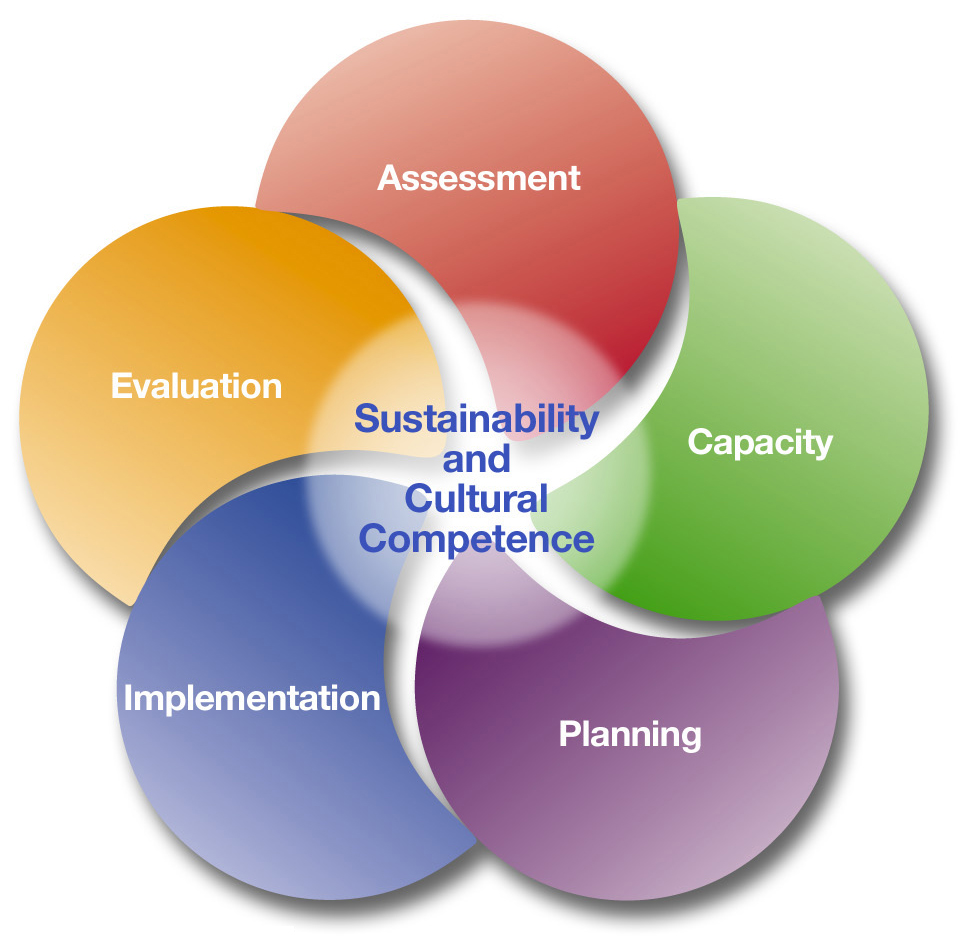 What questions do you have?